Министерство финансов Удмуртской Республики
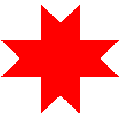 Исполнение бюджета 
Удмуртской Республики 
за первое полугодие 2016 года
Министерство финансов Удмуртской Республики
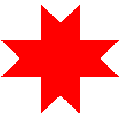 Структура доходов бюджета Удмуртской Республики в 1 полугодии 2016 года
Налог на прибыль организаций             11 593 млн.руб.
Безвозмездные поступления
5 697 млн.руб.
47 %
Налог на доходы физических лиц         6 302 млн.руб.
19 %
81 %
Акцизы по подакцизным товарам 
2 677 млн.руб.
25 %
Налоговые и неналоговые доходы                      24 905 млн.руб.
Налоги на имущество      
2 256 млн.руб.
11 %
Всего доходов
30 602 млн.руб.
Налоги на 
совокупный доход         
1 260 млн.руб.
9 %
Другие налоговые 
и неналоговые доходы 817 млн.руб.
5 %
3 %
Министерство финансов Удмуртской Республики
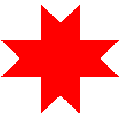 Структура расходов бюджета 
Удмуртской Республики за 1 полугодие 2016 года
ПРОЧИЕ РАСХОДЫ
РАСХОДЫ СОЦИАЛЬНОЙ НАПРАВЛЕННОСТИ
ВСЕГО РАСХОДОВ
34 054
 млн.руб.
(Темп роста
к 1 полугодию 2016 года – 114 %;
5%
РАСХОДЫ НА ОБЕСПЕЧЕНИЕ БЕЗОПАСНОСТИ
71%
1%
3%
20%
ОБЩЕГОСУДАР-СТВЕННЫЕ ВОПРОСЫ
РАСХОДЫ НА ПОДДЕРЖКУ ОТДЕЛЬНЫХ ОТРАСЛЕЙ ЭКОНОМИКИ
Министерство финансов Удмуртской Республики
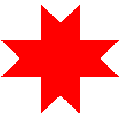 Расходы бюджета Удмуртской Республики за 1 полугодие 2015 и 2016 гг.
(млн. руб.)
Министерство финансов Удмуртской Республики
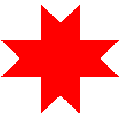 Расходы бюджета Удмуртской Республики за 1 полугодие 2015 и 2016 гг.
(млн. руб.)
Министерство финансов Удмуртской Республики
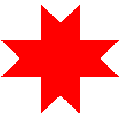 Расходы бюджета Удмуртской Республики за 1 полугодие 2015 и 2016 гг.
(млн. руб.)
Министерство финансов Удмуртской Республики
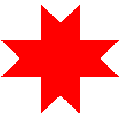 Межбюджетные трансферты местным бюджетам за 1 полугодие 2016 г.
Субсидии и иные межбюджетные трансферты
ВСЕГО:
13 308
млн. руб.
Субвенции на исполнение отдельных переданных государственных полномочий
Дотации на выравнивание уровня бюджетной обеспеченности